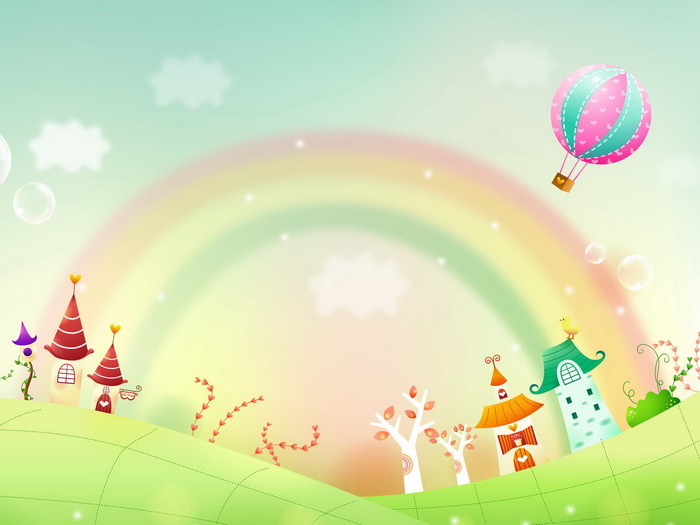 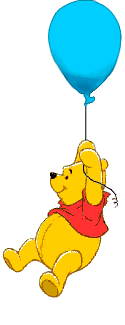 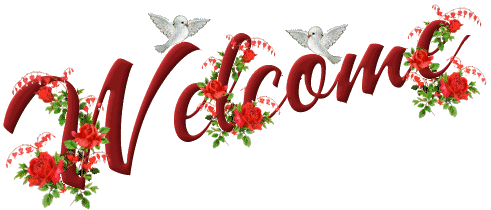 Phát triển ngôn ngữ
Đề tài: Truyện: Giọt nước tí xíu
Đối tượng: Trẻ 5 -6  tuổi
Giáo viên:
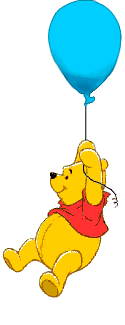 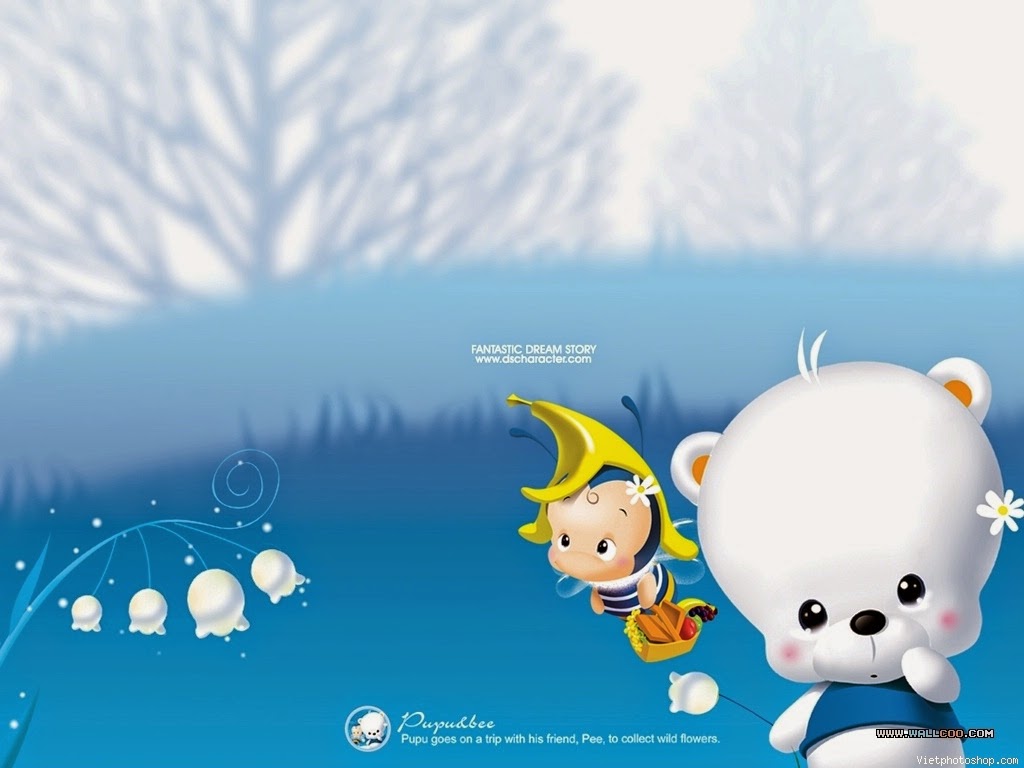 Hoạt động 1: Trò chuyện
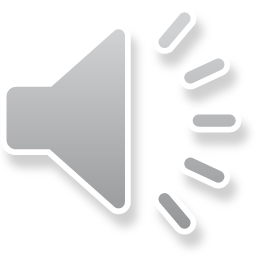 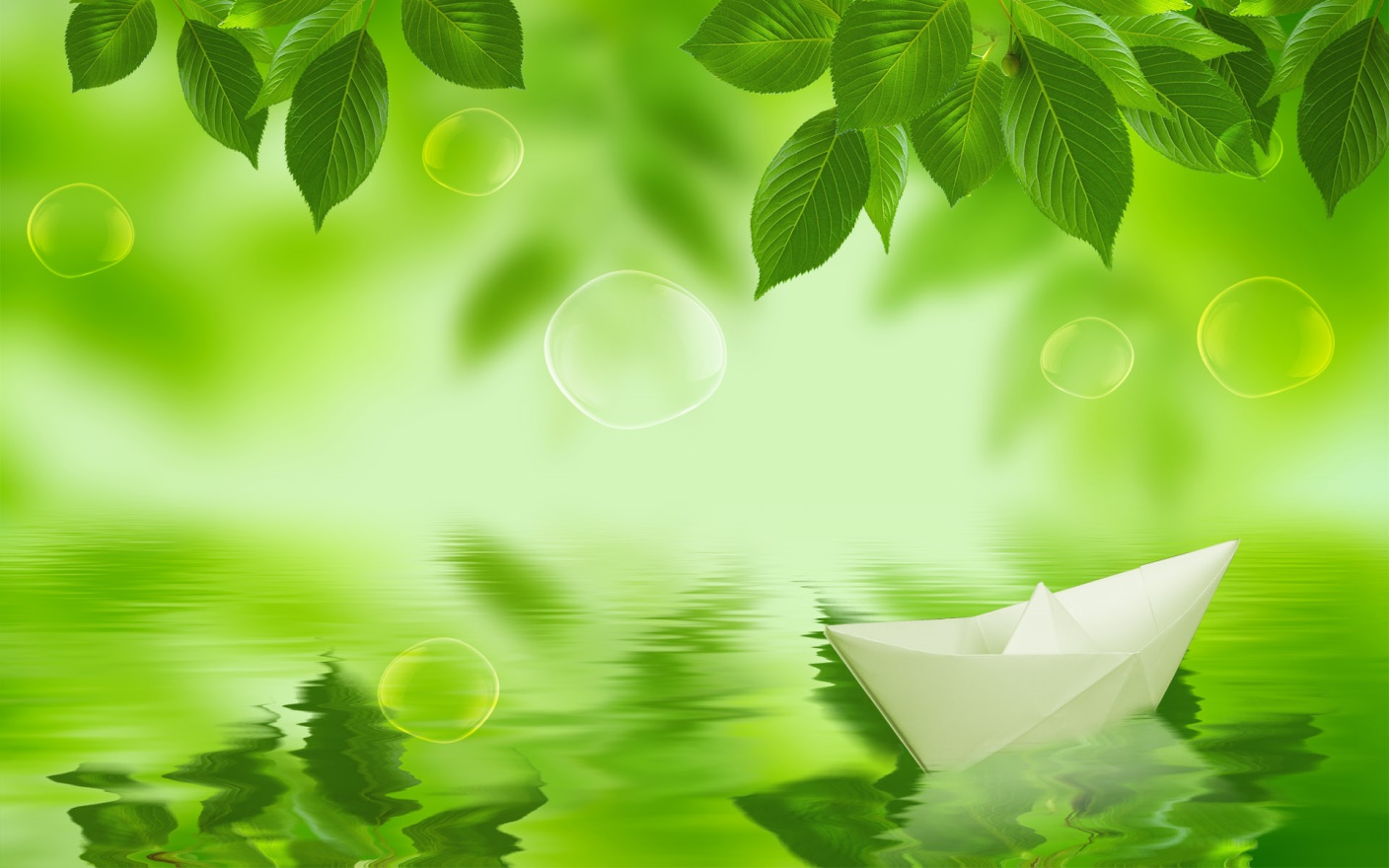 Hoạt động 2: Các bé cùng nghe
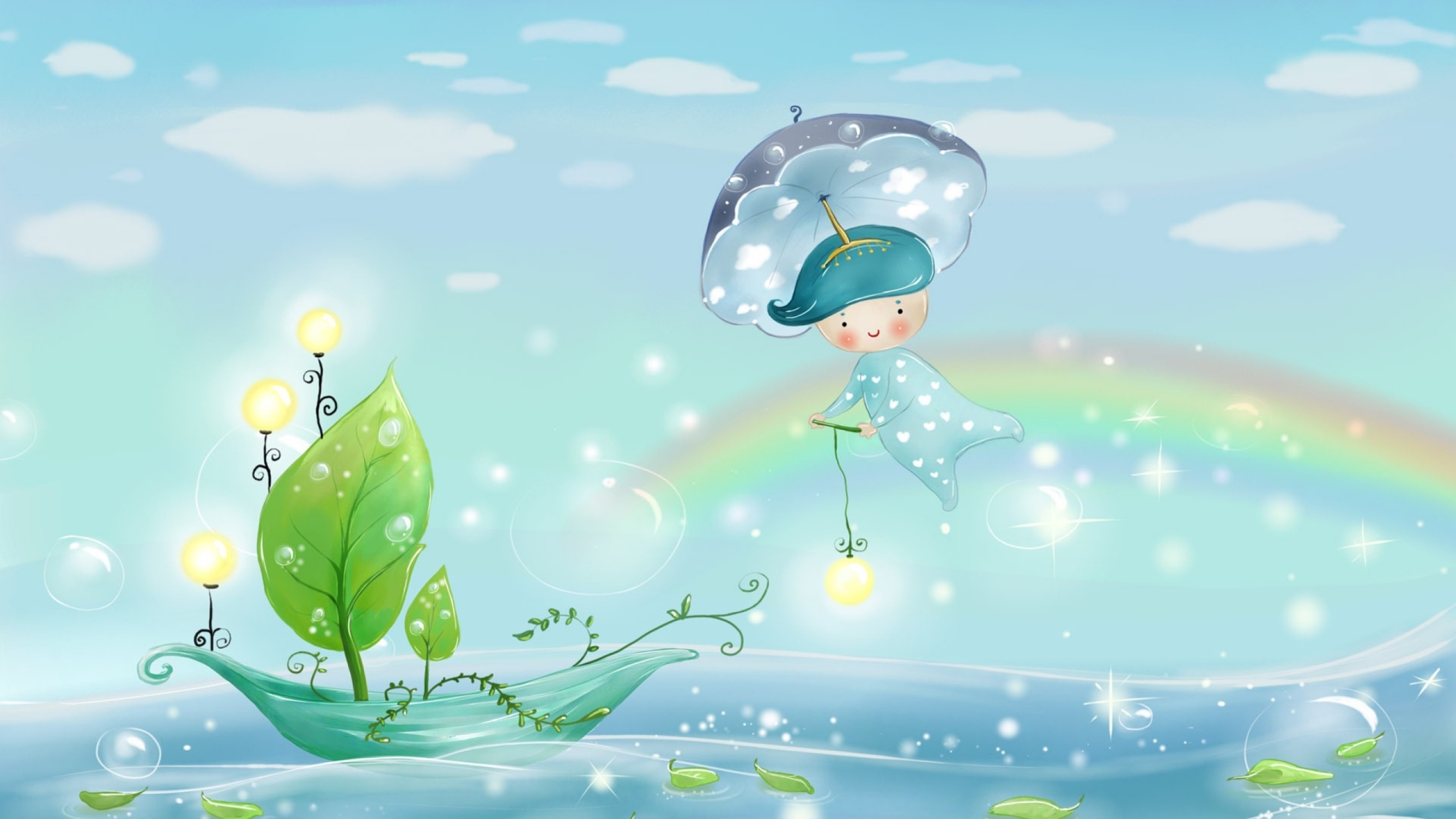 Đàm thoại, trích dẫn, giảng giải
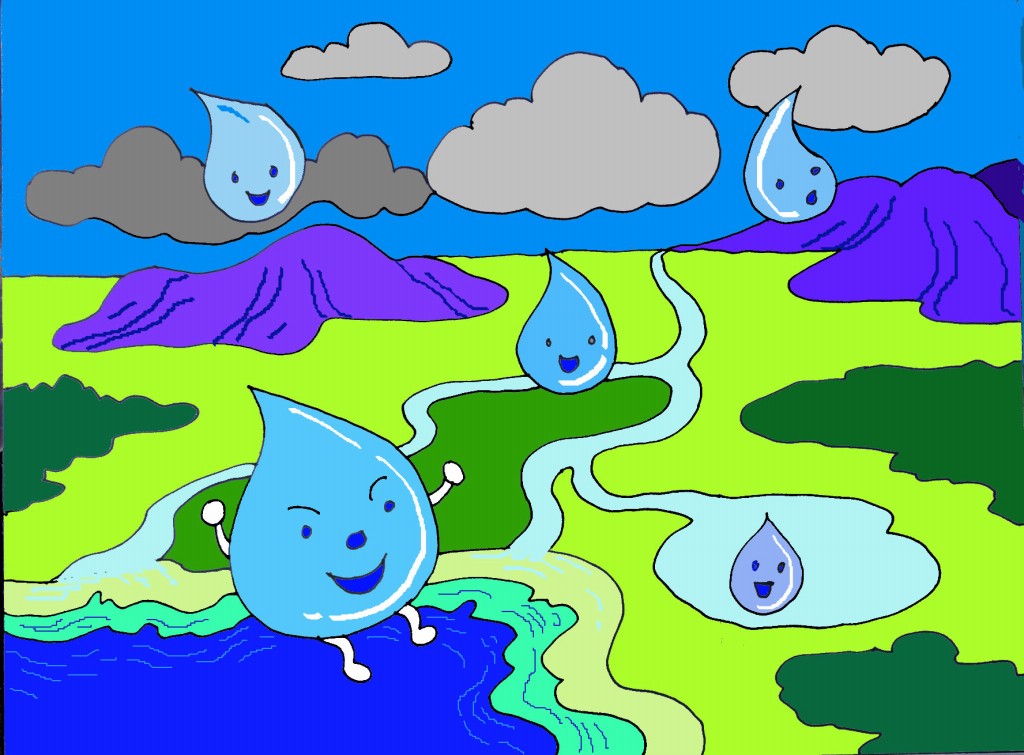 Họ hàng nhà Tí xíu ở những đâu ?
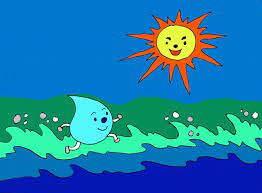 Ai đã rủ Tí Xíu đi chơi?
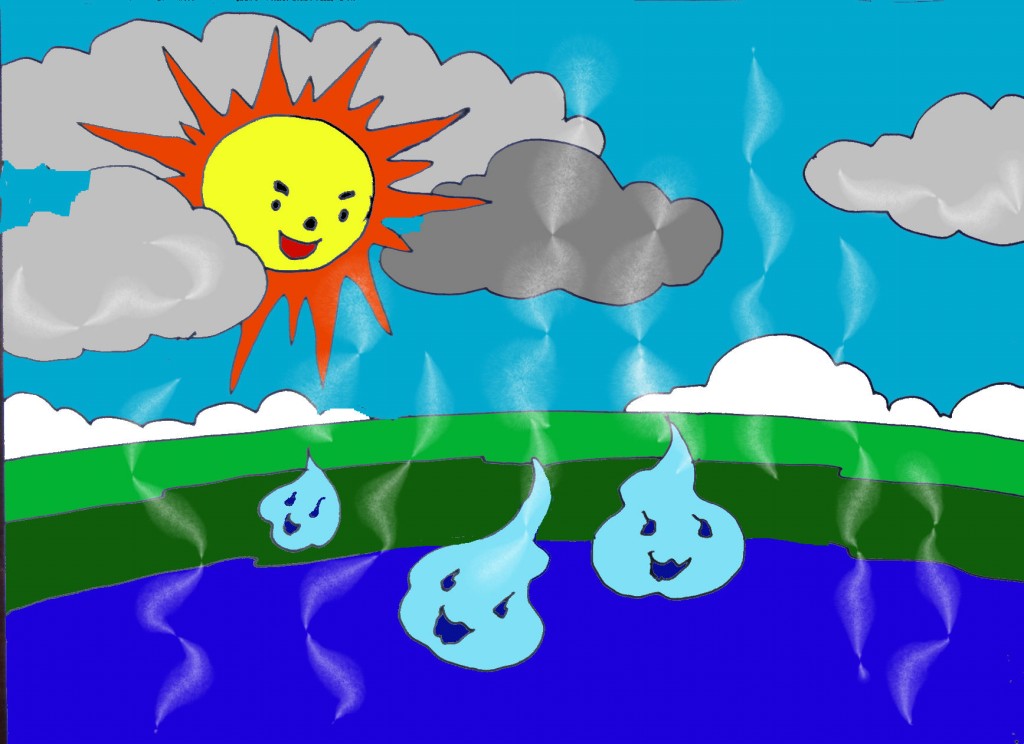 Vì sao Tí Xíu biến được thành hơi để bay lên?
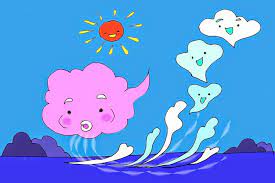 Gió lạnh thổi tới Tí Xíu gieo lên như thế nào?
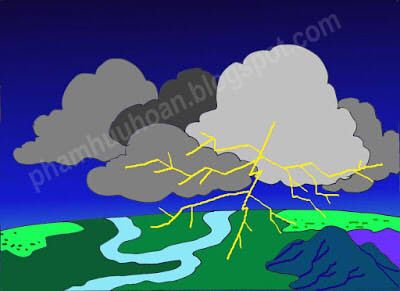 Hiện tượng tự nhiên nào xảy ra tiếp theo khi 
những đám mây xuống thấp dần?
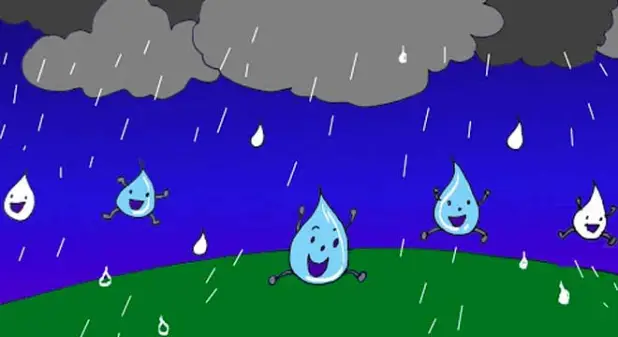 Cuối cùng Tí Xíu và các bạn trở thành gì?
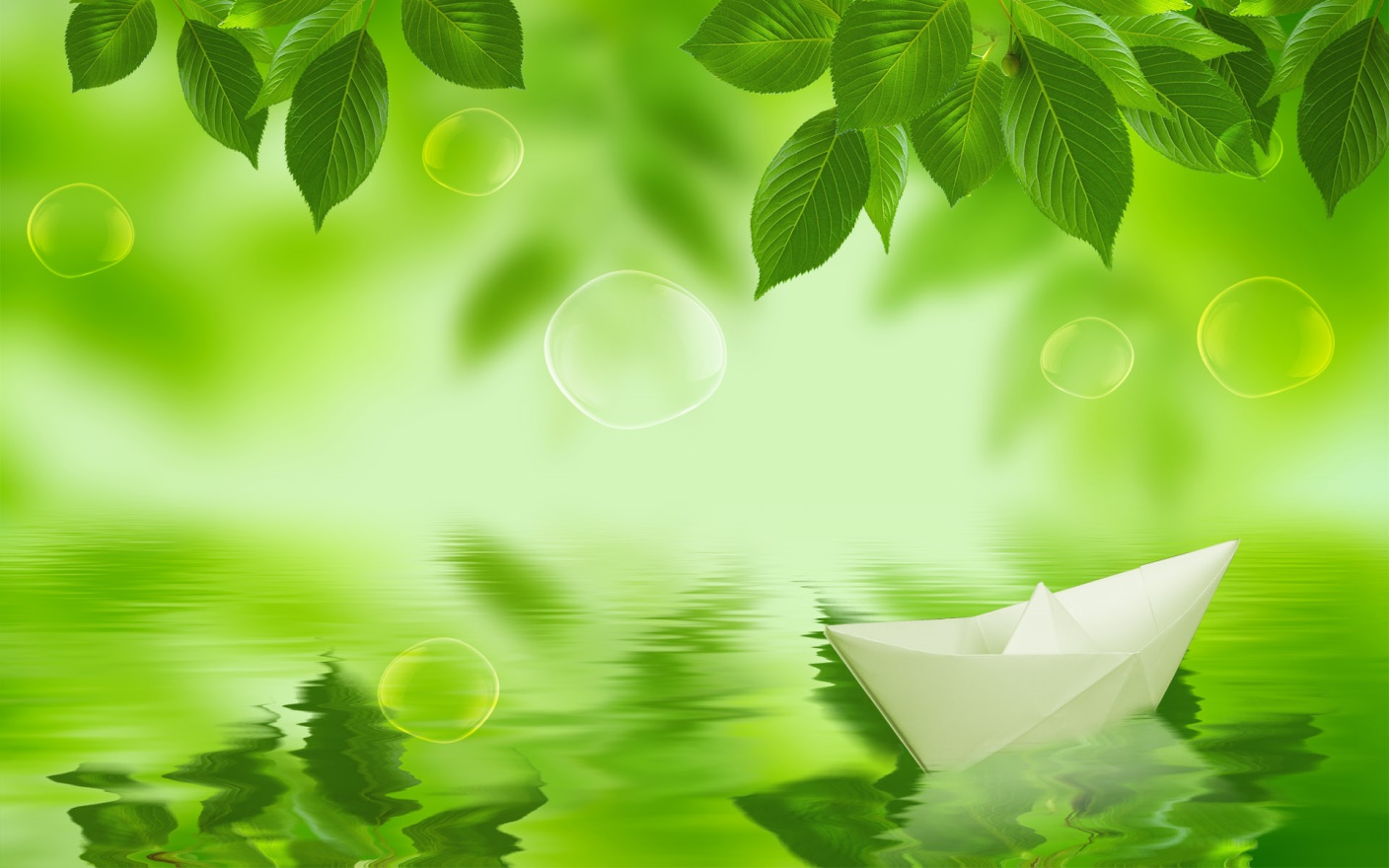 Trò chơi :
Trổ tài cùng đồng đội
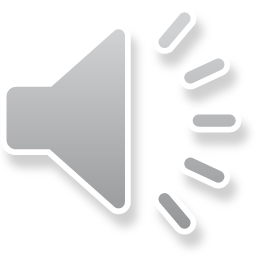 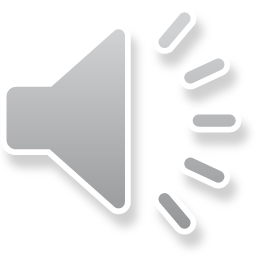 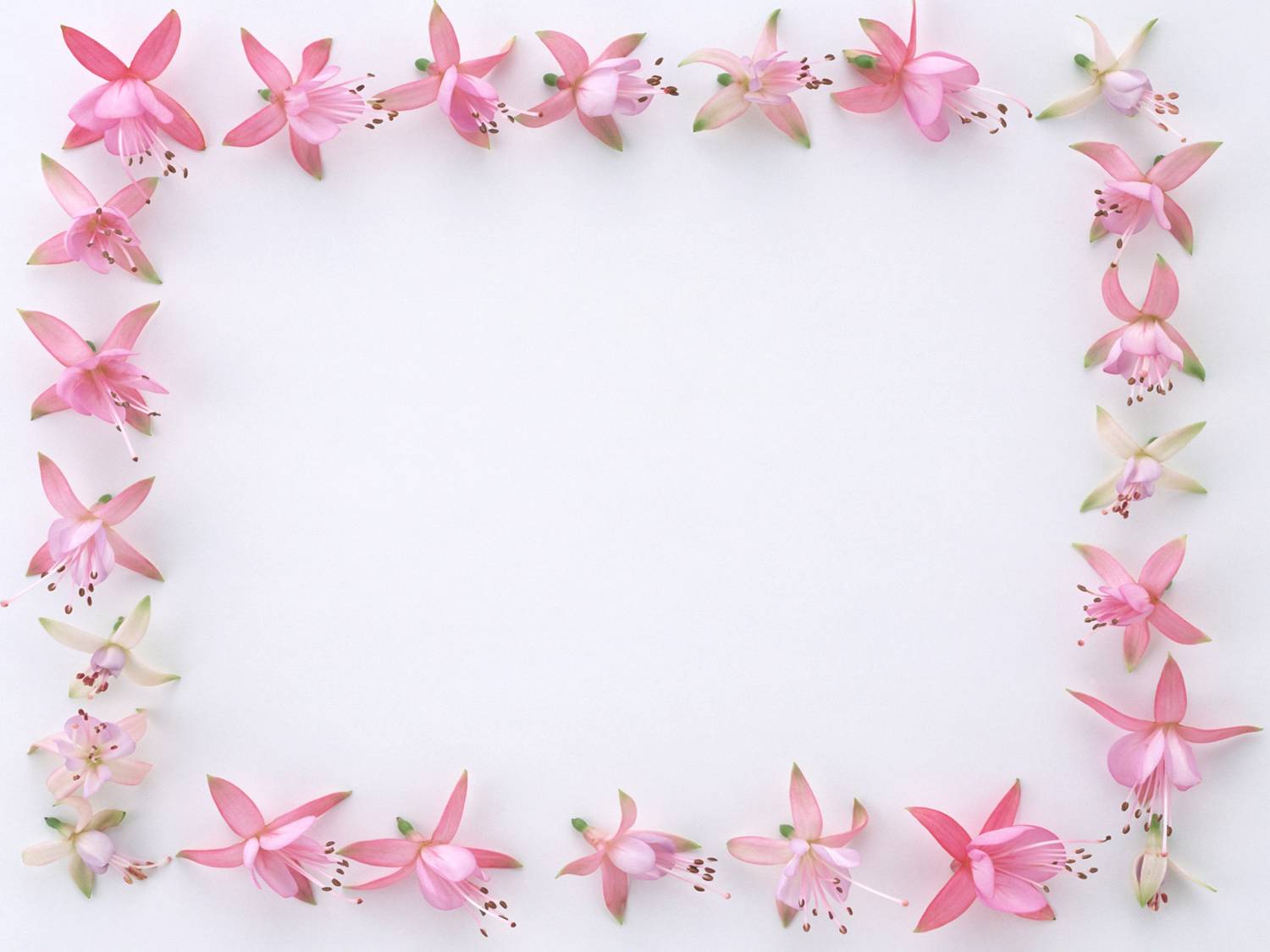 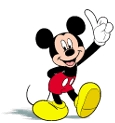 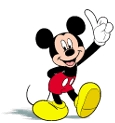 Chúc các cô mạnh khỏe hạnh phúc
Các bé chăm ngoan học giỏi
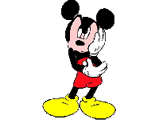 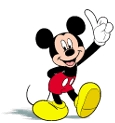